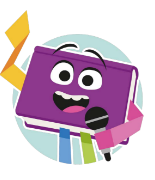 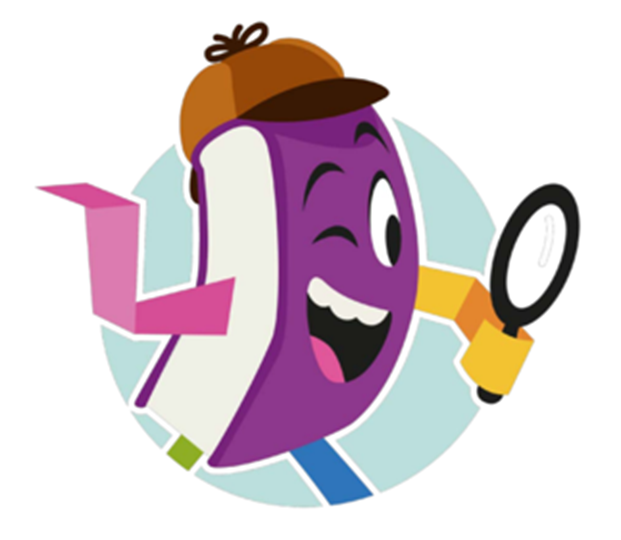 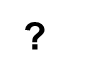 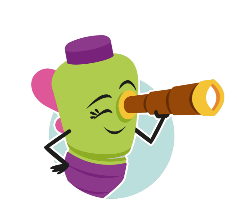 ?
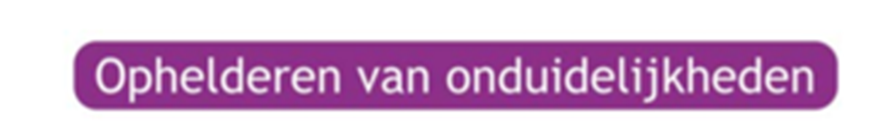 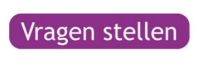 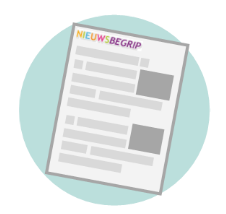 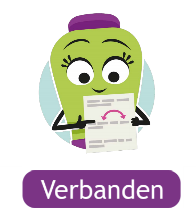 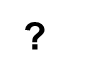 Tekst 
Actief Lezen
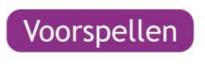 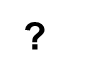 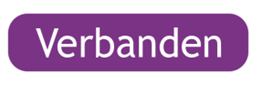 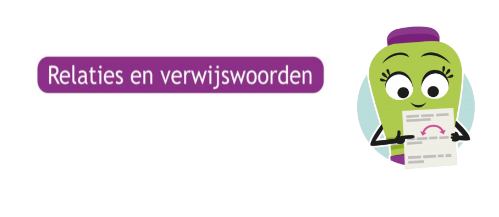 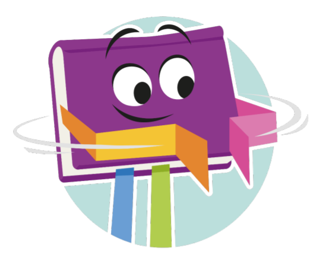 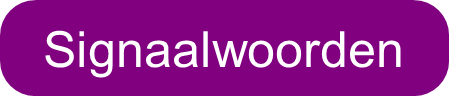 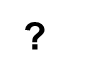 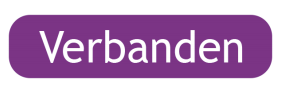 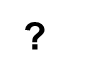 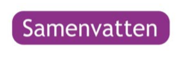 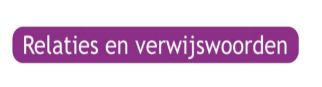 [Speaker Notes: Navigeren naar een aanpak: klik op het betreffende poppetje.
Navigeren naar de leesinstructie: klik op de betreffende tekst.
Navigeren naar het waarom van een strategie: klik op het vraagteken.]
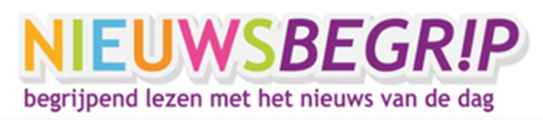 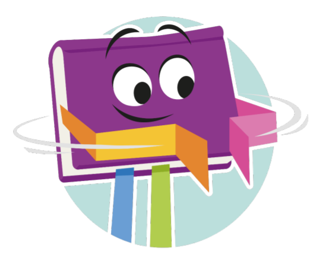 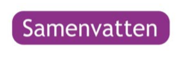 [Speaker Notes: Navigeren naar de overzichtscirkel: klik op ‘Nieuwsbegrip’.]
Waarom Samenvatten?
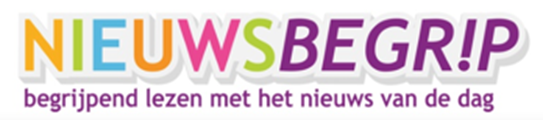 Als ik samenvat, haal ik de belangrijkste informatie uit de tekst en kan ik de tekst beter onthouden.
Samenvatten is handig bij het leren van een toets.
Ik kan nu de tekst in een aantal zinnen vertellen waar de tekst over gaat.
[Speaker Notes: Navigeren naar de overzichtscirkel: klik op ‘Nieuwsbegrip’.]
Aanpak Samenvatten
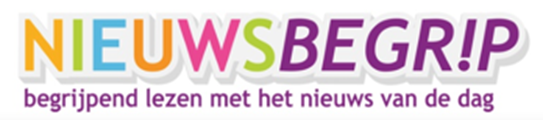 Als ik een stukje tekst heb gelezen ga ik eerst nadenken en bespreken wat ik het belangrijkste vind.
Ik zoek het belangrijkste in elk stukje tekst (de hoofdzaak). Het kopje kan me daarbij helpen. 
Het belangrijkste vind ik vaak in de eerste en/of laatste zin van een stukje (maar let op: dat is niet altijd zo).
Ik schrijf de samenvatting van het stukje op. Ik schrijf geen voorbeelden en details op (dat zijn bijzaken).
Zijn er twee (of meer) alinea’s in een stukje tekst? Dan maak ik ook twee (of meer) samenvattingen.
Ik lees alle zinnen achter elkaar en controleer of het een logisch verhaal is.
[Speaker Notes: Navigeren naar de overzichtscirkel: klik op ‘Nieuwsbegrip’.]
Instructie leesaanpak in groepjesSamenvatten
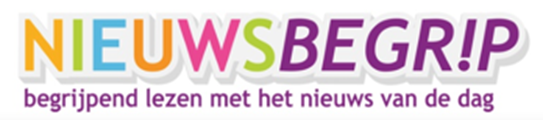 Eén leerling gaat één alinea lezen. Dat is vaak een stukje van de tekst, maar een stukje kan ook uit meer alinea’s bestaan.
Vertel elkaar na het lezen eerst wat jullie gelezen hebben.
Vervolgens streept iedereen met potlood twee of drie belangrijke zinnen of meerdere kernwoorden aan in de alinea.
Wissel uit wat iedereen heeft aangestreept (kijk naar de aanpak  van samenvatten).
Maak er samen één samenvatting van en geef die een andere kleur. Herschrijf de samenvatting; maak er een correcte zin van. Hebben we een antwoord op de sleutelvraag? (De leerkracht stelt hulpvragen.)
Wissel van beurt.
Lees als laatste alle samenvattende zinnen achter elkaar. Snappen we de hele tekst en is de samenvatting logisch? Wat was het leesdoel? Kunnen we nu vertellen wat daar gevraagd wordt?
I
II
III
[Speaker Notes: Navigeren naar de overzichtscirkel: klik op ‘Nieuwsbegrip’.]